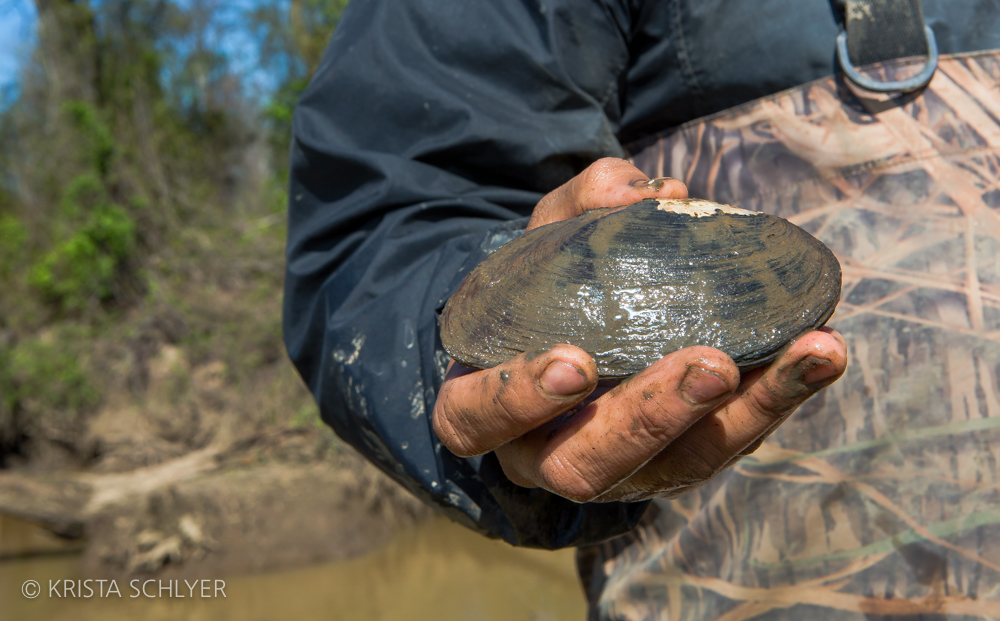 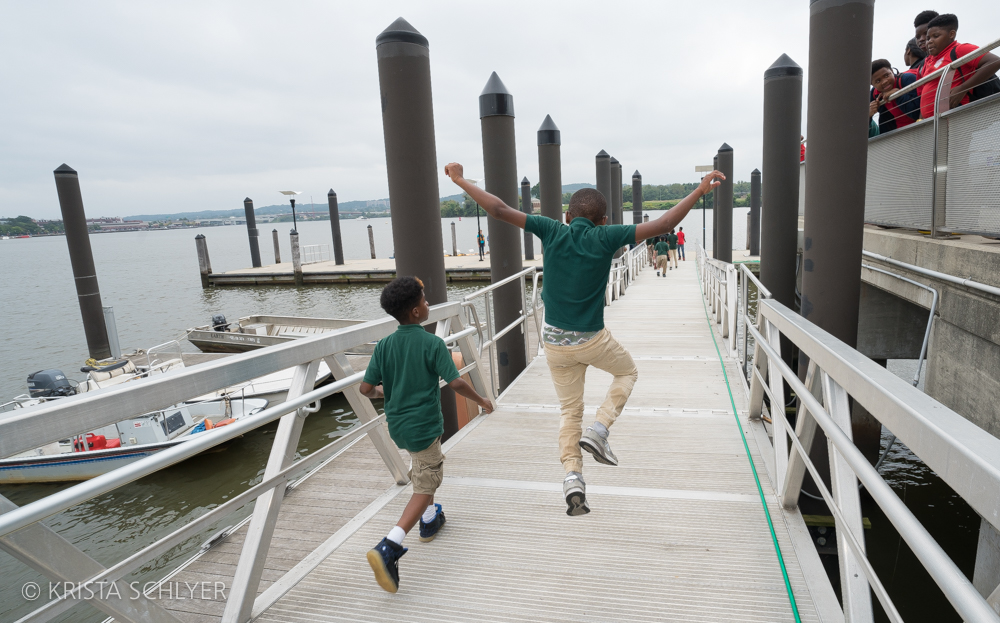 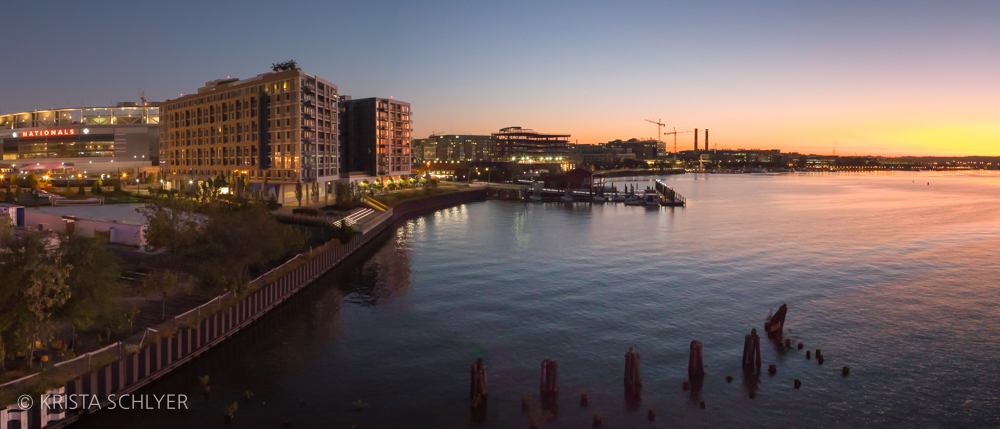 Anacostia River Sediment ProjectProgress UpdateLeadership Council for a Cleaner AnacostiaDecember 12, 2019
1
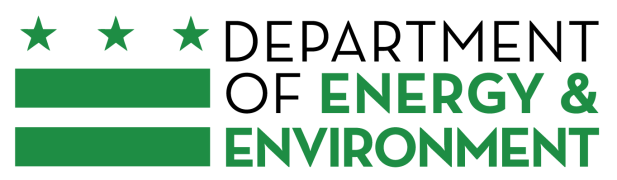 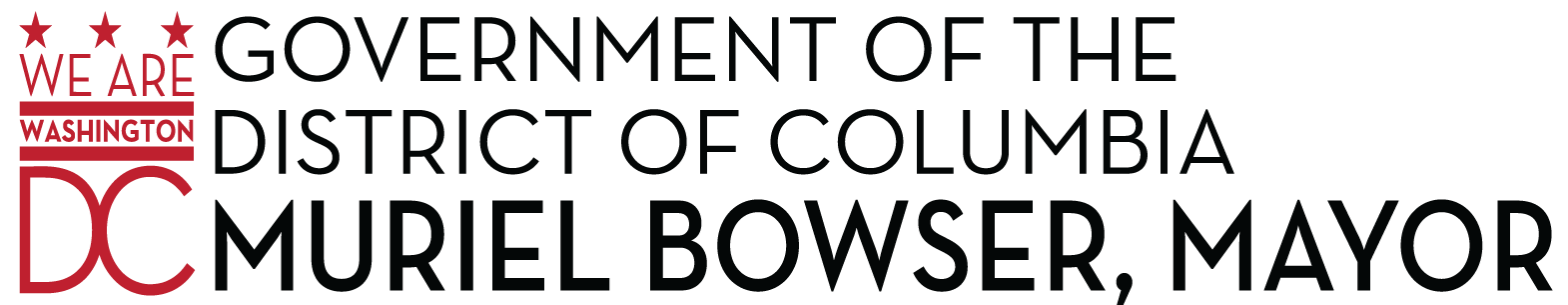 Anacostia River Sediment Project (ARSP) Schedule
Proposed Plan and supporting documents released on December 27, 2019 
 30-day public comment period begins 

Public meeting and other outreach meetings in January 2020
Interim Record of Decision: September 30, 2020
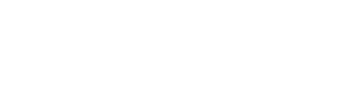 2
ARSP Interim ROD Process
Study Area
Implement phased approach using adaptive management

Remediate areas with highest PCB contamination (Early Action Areas)   coupled with  regular performance monitoring 

Proceed until cleanup objectives are achieved
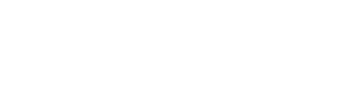 3
[Speaker Notes: A rule of thumb for readability – if the slide can be printed on Letter size paper and read comfortably, it will be readable when printed full size. If the font size is too small to be read when printed on Letter paper, it is too small for a poster.

This slide will work well for a 3 or 4 column layout.]
ARSP Interim ROD Process
PROPOSED PLAN FOR INTERIM ROD
REMEDIAL INVESTIGATION /FEASIBILITY STUDY
EARLY ACTION
ADAPTIVE MANAGEMENT
FINAL ROD
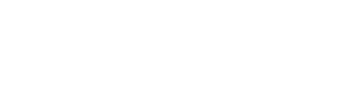 4
ARSP Interim ROD Process
PROPOSED PLAN 
FOR INTERIM ROD
EARLY ACTION
REMEDIAL INVESTIGATION
River-wide Feasibility Study:
Bathymetric Survey
Surface Water Model
Contaminant Source Assessment
Manhole Sediment Investigation
Tributary Study  	
Groundwater Model 	
Passive Sampler & Mussel Report

Focused Feasibility  Study
Public Participation:
Stakeholder Meetings
Response to Stakeholder Comments

Proposed Plan: 
Early Actions to achieve progress toward Remedial Action Objectives
Hot Spot Remediation:
River-wide Early Actions
PECS Clean-ups
		
Upstream Tidal/
Non-tidal Source Control:
Tributaries
Outfalls
Performance Monitoring
Early Action Planning
Interim ROD
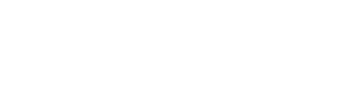 5
ARSP Interim ROD Process
ADAPTIVE MANAGEMENT
FINAL ROD
Additional Remedial Action (if needed):
Operable Unit-specific
Potential Environmental Cleanup Site-specific
Performance Monitoring (Long Term):
Forage and Game Fish 
Surface Sediment
Pore Water/Passive Sampling 
Surface Water
Tributaries
Outfalls
Baseline & Performance Monitoring:
Forage and Game Fish 
Benthic Invertebrates 
 Pore Water/Passive Sampling 
Surface Sediment	
Tributaries	
Surface Water	
Outfalls
Final Remedy Planning
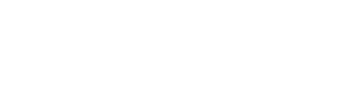 6
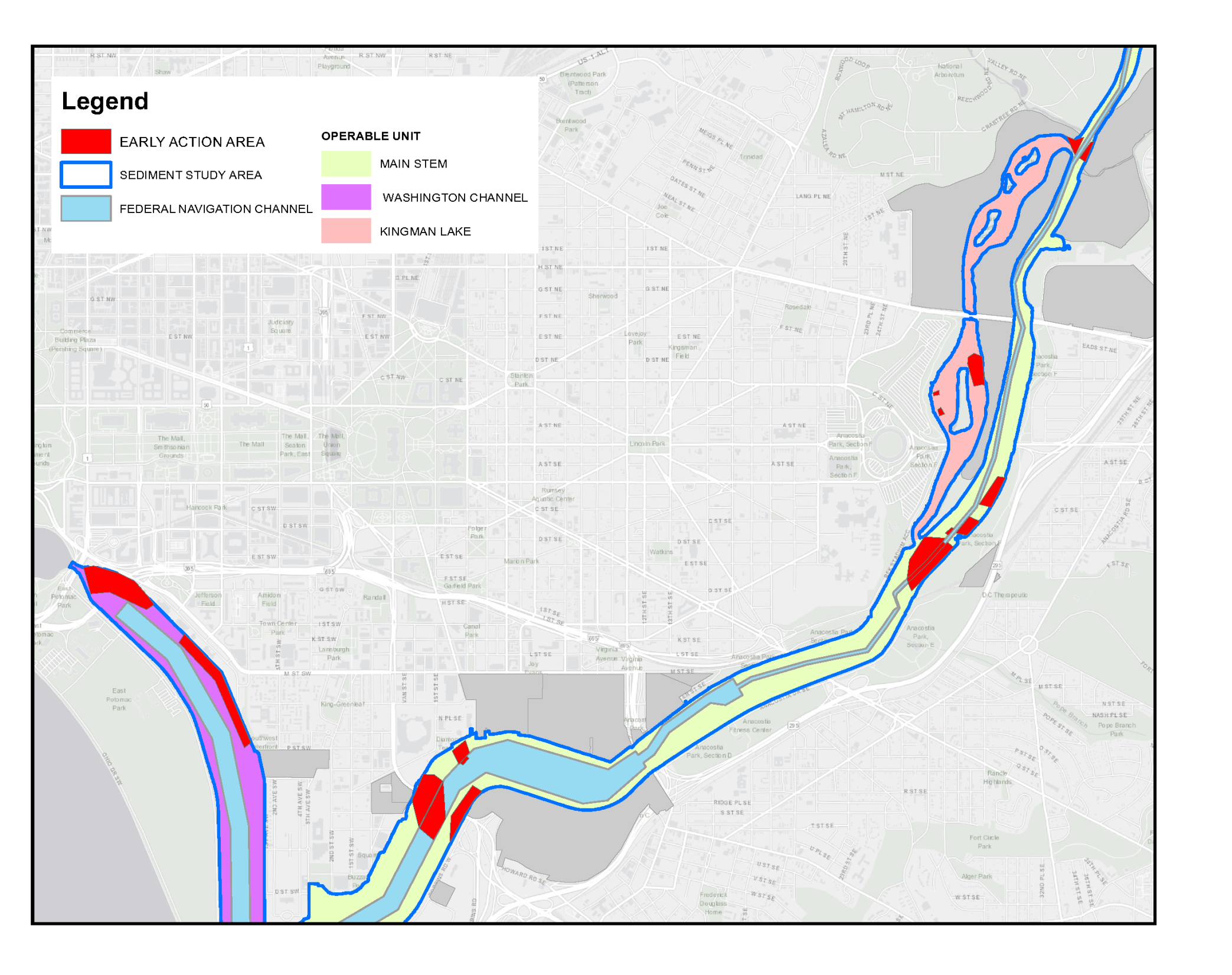 Early Action Area Locations
Delete all red areas 
Inside this oval!!
7
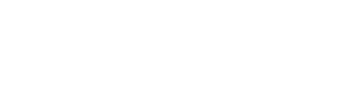 7
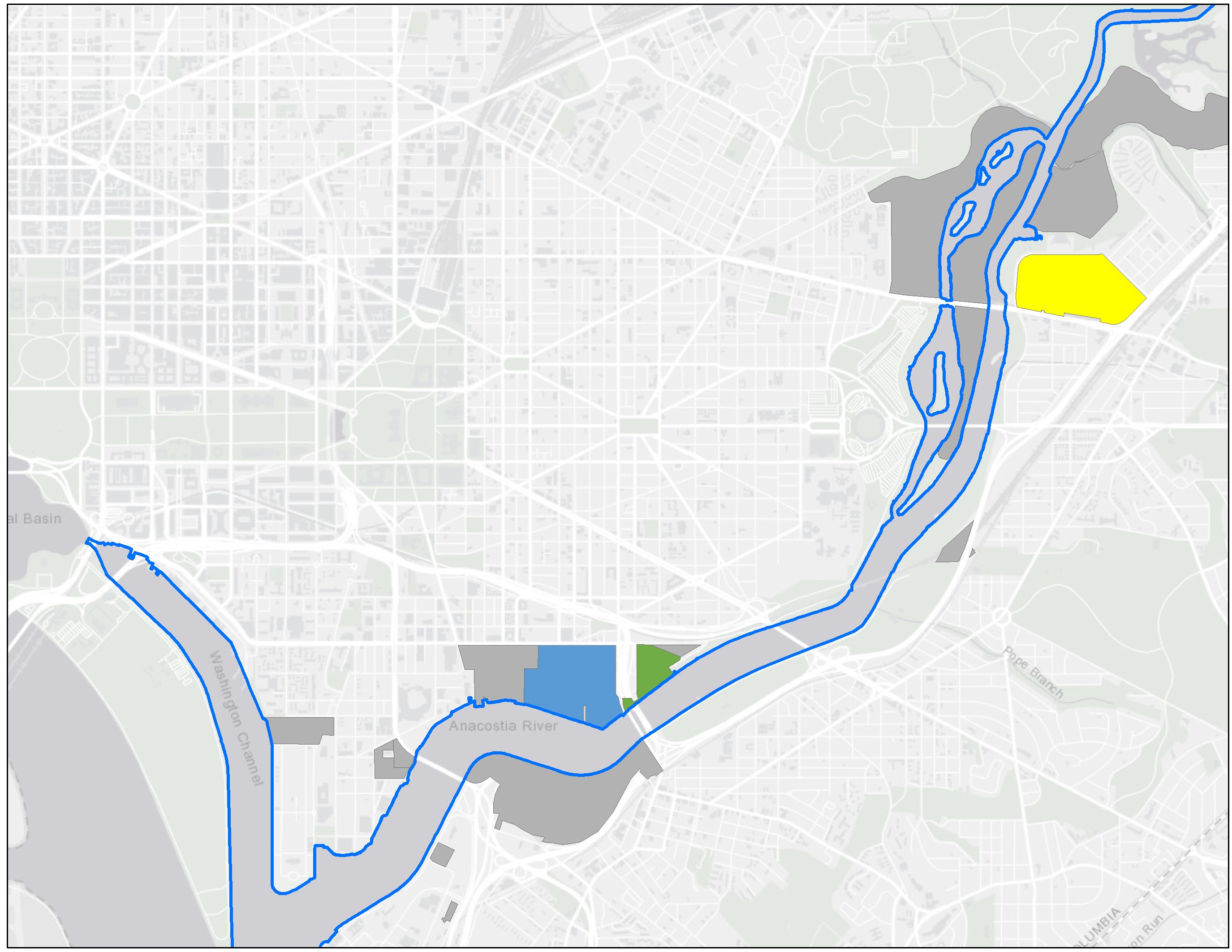 ActivePotential Environmental Cleanup Sites (PECS)
Pepco
 Washington Gas Light
 Washington Navy Yard NPL Site
8
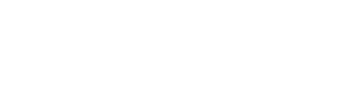 8
Implementation Process
Interim Record of Decision for EAAs:
Sample to confirm lateral extent of EAAs and design assumptions, such as depth considerations in Kingman Lake
Finalize design for each Operable Unit
Secure access areas near EAAs
Identify permitting requirements and obtain permits

Possible Implementation Schedule:
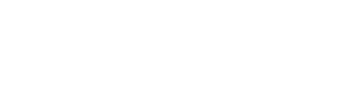 9